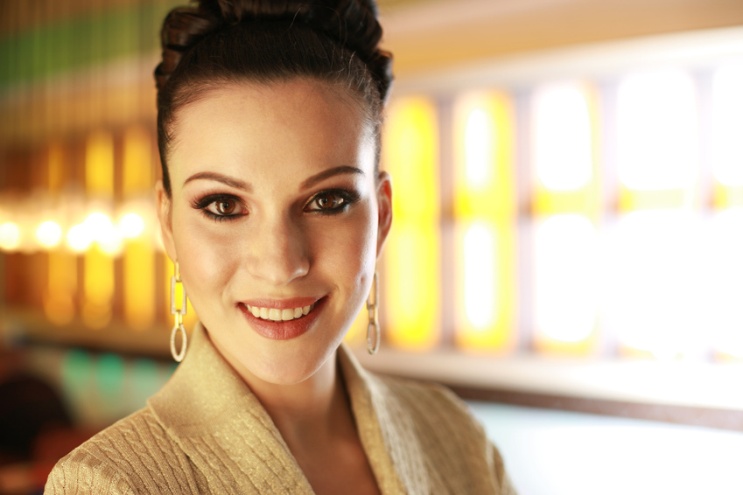 That Winning Smile
Choosing a Dental Plan
Jean Laumann
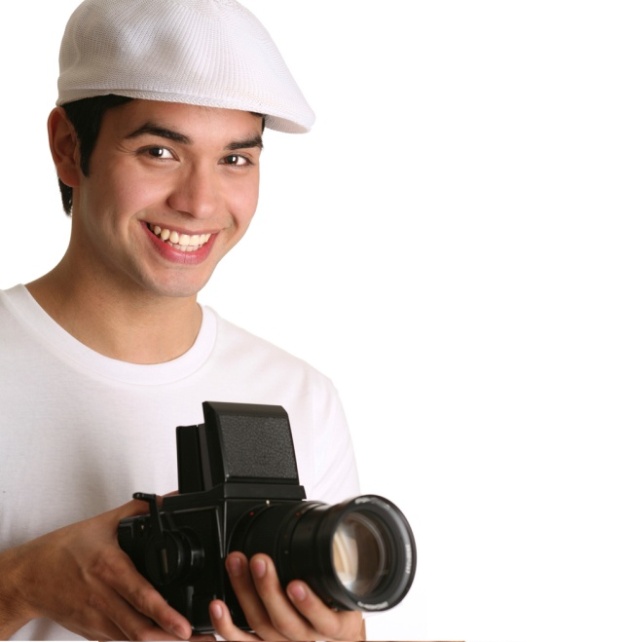 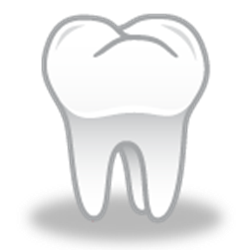 Types of Dental Plans
DISCOUNT DENTAL

No annual limits
Discounts on services
Specialties discounted
Cosmetic
Orthodontics
DENTAL INSURANCE

Deductibles
Annual maximums
Through employer only
Specialties not covered
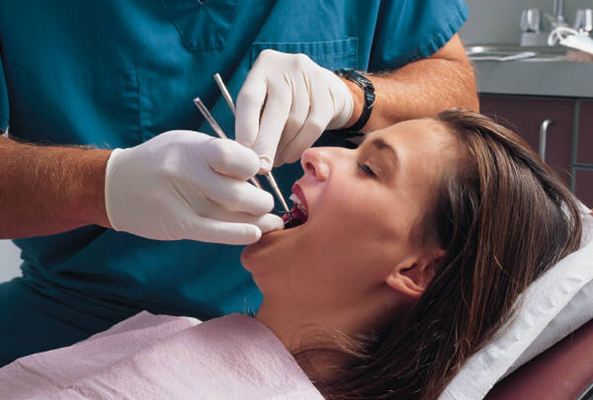 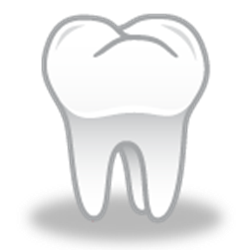 Questions To Ask
Regarding the plan, ask about coverage and costs.
 When the plan becomes active, if a family plan is available, and if age limitations can be imposed
Also find out which dentists participate in the plan
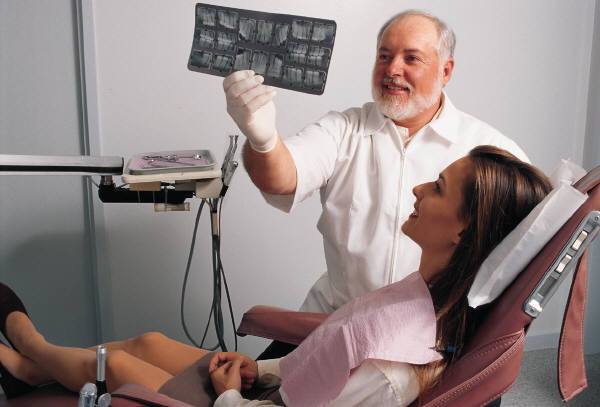 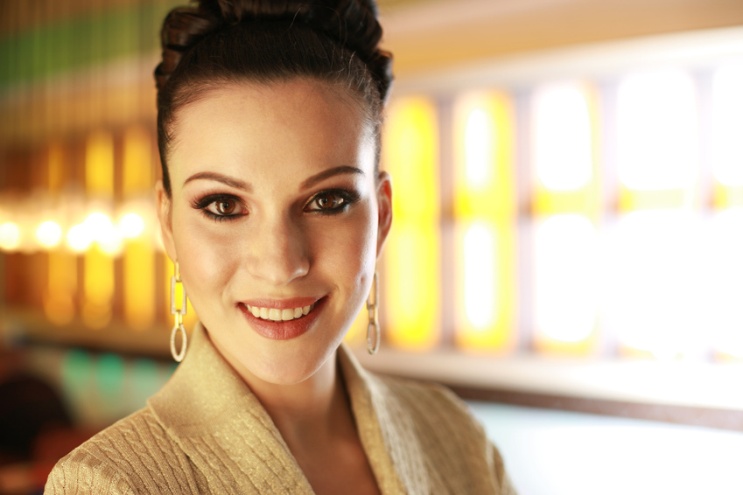 That Winning Smile
Is easy to get with proper dental care
Jean Laumann
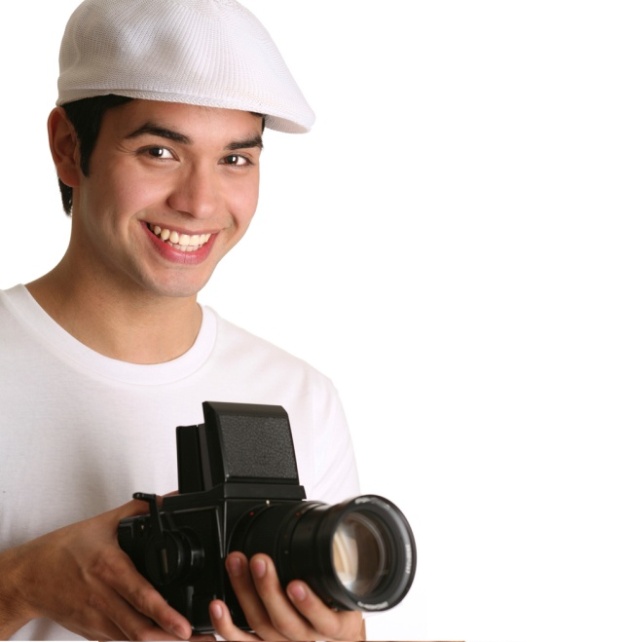